Support Programmes for International Cooperation 
Georgian – German Science Day
September 19, 2016

Tbilisi Innovation and Science Festival
Manana Mikaberidze
Deputy Director General
Mariam Keburia, Head of IR and Fundraising Unit
Shota Rustaveli National Science Foundation
Outline of Presentation
State of Art - Georgia’s international cooperation in STI system
SRNSF Programmes, Reforms and Latest Developments
SRNSF Bilateral Cooperation
SRNSF Multilateral Projects & International Cooperation in Science Management
SRNSF Cooperation with German Partners
New Opportunities and Challenges
SRNSF updated agenda: vision and work plan
International Cooperation in STI 
(PMPRD recommendations)
Statement in Policy Mix Peer Review Document (2015)
Well developed (87 countries; 80% co-publication rate); Support by several Donors (but ‘donor driven’)

Recommendations: 
Improve coherence (in line with Vision, Strategy, national priorities);
Promote internationalization of Research entities (Int. cooperation offices);
Strengthen cooperation with Diaspora
3
[Speaker Notes: PMPRD was prepared by international experts from EU member states in 2015
One of the major recommendation was to enhance international cooperation in STI system]
SRNSF – One of the Major STI Funding Agency:Programmes, Reforms and Latest Developments
27 Programmes!       
      Research projects (basic and applied research, collaborative research)
       International joint research projects (CNRS, CNR, TUBITAC, STCU)
       Long-term targeted projects in STEM (from 2017)
       Mobility of scientists and international collaboration (TG, CG, SS)
       Young scientists’ development (YS, IG, MR, PhDF)
      Research and technology infrastructure development
      Science popularization (Research and innovative projects with   
        participation of secondary school students, targeted small scale  
        projects for science popularization) 
Promotion of Georgian Studies within international academic area (HE, OU)
2015 Structural Changes
2015-2016 New Programmes developed
More Transparency & communication with Scientists
Changes in Evaluation procedures and criteria
Efficacy Evaluations
New international partners
[Speaker Notes: SRNSF Funding Schemes 
There are Possibilities of International Cooperation in every programme. The only restriction by law is that grant can be awarded to Georgian citizen, however international partners, both institutional and individual ones can be involved in research projects, SS, CG, IG as consultants, experts, or institution providing certain cervice or hosting Georgian researchers.]
SRNSF 2016 Calls Calendar
[Speaker Notes: Here is the calendar of calls for 2016. The same printed file is included in your materials. 

This is not statical calendar. We are very much depended on MoES decision on introducing new calls – legal documents should be revised, and approved by MoES. 

To have same announcement dates each year – is useful,]
Scientific Fields funded by SRNSF programs
OSCD / EUROSTAT classification
Exact and Natural sciences 
Engineering and Technologies 
Medical and health sciences 
Agrarian sciences
Social sciences
Humanities 
+ Georgian Studies 
(up to 10 % of annual budget)
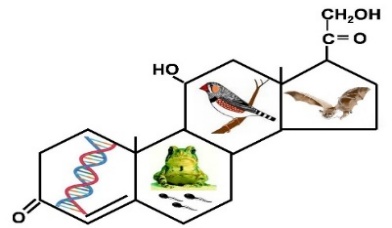 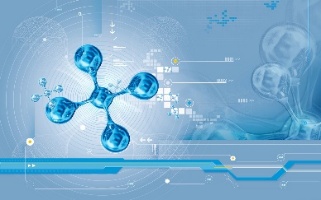 [Speaker Notes: SRNSF projects are funded using the same classificatory (EUROSTAT, OECD)
Only 7th direction is added, which is Georgian Studies, strategically important field for our country]
2016-2017 highlights
Introducing International Standards - Latest Developments at SRNSF
Introducing international standards in SRNSF National Programmes: Application forms and call terms
Revised evaluation procedures and criteria appropriate to EU standards 
More transparency for scientific community: More interaction with universities and research institutions/centers, collaboration and consideration of target groups’ recommendations on programs and calls administration and evaluation procedures
Outsourcing of the big grants’ evaluation (FR, AR, DI, first three years: 2016-2018 by CRDF Global and ORAU)
Starting creation of National Experts’ Data base, involvement of international experts, creation of regional evaluation platform
Prospects of International Experts’ involvement 
in SRNSF Activities
Attracting external experts for grants’ efficacy evaluation – site visits of international experts
Evaluation of SRNSF Programmes and Activities: Analysis of data and development of needs assessment
Revision and modification of SRNSF programmes and funding schemes based on evaluation results
Supporting SRNSF in  Science Management and revision of grants monitoring and reporting forms -  sharing EU and US funding programs experience - focusing on science productivity indicators
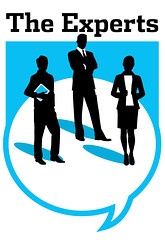 [Speaker Notes: SRNSF Needs in international experts involvement]
SRNSF Bilateral Cooperation in 2010-2014
Bilateral Cooperation and International Partners (2015-2016)
SRNSF NCP of ERC
Bilateral Cooperation
University of Oxford, UK
Jülich Center, Germany
CNR, Italy
CNRS, France
STCU
CRDF-Global, US 
TUBITAK, Turkey
ISTC, (from 2017)
Access to international scientific infrastructure and databases
CERN 
JINR DUBNA
ELSEVIER
[Speaker Notes: ERC NCP functions: Info days, Consultations 
Dissemination of information through the web site  and social]
Multilateral cooperation - EU framework programmes
H2020 projects: 
New Project - EaP Plus  (from September 2016) 

Black Sea Horizon ( 3 year project, 2015-2017)
Enhanced bi-regional STI cooperation between the EU and the Black Sea Region - Black Sea Horizon
IncoNet EaP  FP7 
STI International Cooperation Network for Eastern Partnership Countries

Twinnings, BE, Mobility, info days, Mixed Policy Review Document, Promoting H2020 participation; Regional Eval. Platform
International Cooperation in Science Management
Outsourcing of big grants (FR, AR, DI, STCU YS, DO):
CRDF Global  US 
ORAU – Oak Rage Associated Universities


Sharing experience in STI management (EU, US):
ERC (European Research Council) – SRNSF as ERC NCP
ETAG (Estonian Research Council)
ETIK – (Estonian Intellectual Property & Technology Transfer Center) 
ESF (European Science Foundation)
NSF, US (Embassy Science Fellowship Programme)
In June 2016 STI EaP Regional Evaluation Platform created (MoU between 5 EaP countries/ IncoNet EaP prpject)
International Partnership                     New Agreements
New Agreement University of Oxford (Since 2015)
Joint Research Programme in Georgian Studies at Russian and Eastern European Studies Unit, School of Interdisciplinary Area Studies. 
Objectives: Research visits by Georgian Postdoctoral early career academics working in Georgian Studies. 


Renewed Cooperation agreement with STCU / Targeted Research and Development Initiatives program (TRDI) (2016)
What is new: reduced percentage involved scientists  - former weapon of mass destruction (FWMD) scientists, evaluation criteria in Georgia (in line with general evaluation rules in SRNSF), involvement of international expertise starting from the first stage . Two stage evaluation, both stages include international peer reviewing 
Renewed Cooperation agreement with ISTC  (2015)
What is new:  Georgia become an equal partner, represented by a single vote on the Governing Board, liability for co - funding 
JULICH Center – SRNSF – MoES – TSU (2016)
Targeted Project: SMART EDM LAB development at Iv. Javakhishvili Tbilisi State University
TUBITAK (Since 2016)
Objectives: joint research and development projects, including exchange of research results and mobility of scientists and young researchers, Joint scientific meetings, conferences, symposia, workshops etc. Joint use of research infrastructure (as part of joint projects).
Access to International Data Bases
Since 2014 Consortium of 21 organizations have access to 
ELSEVIER data bases: Science Direct and Scopus 
14 Public Universities
3 Research Centers
1 Scientific institute 
Georgian National Academy of Sciences 
The Georgian Academy of Agricultural Sciences 
National Museum of Georgia
Since 2016 Production and Hosting of Georgian Journals by ELSEVIER 
Transactions of A. Razmadze Mathematical Institute, Tbilisi State University
Annals of Agrarian Science, Agricultural University 

SciVal Reviewer Finder –  enabling SRNSF to find experts referring to their science productivity, directions,  abstracts and key words.
Annual STI Forums
ELS Info Days
Trainings and Workshops
Capacity Building
[Speaker Notes: This cooperation agreement was initiated by MoES in 2014. 
2015 was preparatory stage for 2 Geo journals production at ELSEVIER
From 2016 TMI and AU journals were published and this increased visibility of Georgian researchers in international scientific area.]
Georgian – German Cooperation (since 2012)
“Joint Research and Education Programme”, partner Forschungszentrum Jülich (Germany) thematic priorities: Mathematics; Information Technologies; Natural Sciences; Engineering Sciences; Life Science and Health.
MA and PhD Students’ Fellowships (since 2012)
SMART EDM Lab at Tbilisi State University (from 2016)
New Partners (from 2016)
DAAD – Joint Fellowships for PhD Students and Post-Docs
Volksvagen Foundation – Joint PhD Programmes
[Speaker Notes: I would like to make focus on Georgian – German cooperation. 
It’s our pleasure to mention that German partners are in majority among our international collaborators. We have longstanding cooperation with Julich Center. It started from 2012 and contract was renewed first in 2015 and also in 2016. New project was initiated in cooperation wth Julich from 2016 – SMART EDM LAB at TSU. SRNSF will start funding from 2017. 
2 new programmes will  be lauched from the end of 2016 – in cooperation with DAAD and VW.]
Georgian – German Cooperation
Juelich – SRNSF joint PhD Fellowships
3 years
SRNSF ann. Budget 24 000 EUR (8 000 EUR per F. 3)

Juelich – SRNSF joint MA Fellowships
1-2 years
SRNSF ann. Budget 24 000 EUR (8 000 EUR per F. 3)

DAAD – SRNSF joint PhD and PostDoc Fellowships (3-6 months)
Announcement timeline – December / January
SRNSF ann. Budget 164 000 EUR (30 F)

VW – SRNSF joint PhD Programmes
Announcement envisaged in Dec / Jan
Results will be available in 2017
SRNSF Budget 145 000 GEL per prog.

Jülich – TSU SMART EDM Lab 
Targeted programme
Will be founded at Iv. Javakhishvili Tbilisi State University
Participation of MA and PhD students from other Public Universities – consortia members is possible 
Agreement is signed on August 29, 2016
SRNSF will start funding from January 2017
Budget 500 000 EUR
[Speaker Notes: In this slide you can find details on joint projects. 

Problems and challenges:
DAAD requests 3 year MoU and 15% for administrative costs (up to 21 000 EUR), out of 164 000 EUR (annual)
Special governmental decree needed for signing 3 years agreement and permission on state procurement for payment 15% to DAAD for call administration. 

- Volkswagen announced concept call for PhD programmes. Results will be known in Fall. MoU should be signed.

All new programmes need at least 2.5 – 3 months for approval the legal regulations (approval by all departments of the MoES, Ministry of Finances)
French Institute – only PhD students’ fellowships envisaged this year. SRNSF intention is to move towards Post docs fellowships. French side is a bit passive in negotiations. 
what is new : foundation of SMART Lab 
As part of SRNSF targeted program, a new SMART lab will be founded in Georgia and will be led by a young, successful researcher returned to Georgia.  

In October 2015 Deutscher Akademischer Austauschdienst (DAAD) and Shota Rustaveli National Science Foundation (SRNSF) have started to work on a scheme of fellowships for Young Scientists and PhD-students in Georgia
 The fellowships will be tenable at Higher Education Institutions (HEI) and other recognized research institutions in Germany and will be known as the Joint Rustaveli-DAAD-fellowship rogramme
 The Joint Rustaveli-DAAD-fellowship programme will enable to create a network of scholars from Georgia with colleagues in Germany to enhance the international exchange of ideas and academic best practices
 The scheme foresees 30 awards total to be awarded during one year cycle (15 awards for Young Scientists and 15 for PhD Students) 
 Young Scientists will normally stay in Germany for six months and PhD students - for three or six (binational PhD) months

The scholarship programme is open to applicants for all scientific disciplines
 SRNSF and DAAD will equally divided cover scholarships, travel expenses and insurance costs for fellowship holders; the payments are made in accordance with the DAAD-payment levels for scholarships, travel expenses and insurance 
 Enhancements such as conference for fellowship holders and travel costs for the Georgian and German PhD-supervisors (binational PhD) will be included in the programme
 All completed applications will be reviewed and evaluated by a selection panel representing Georgian and German professors, DAAD and SRNSF personnel (without voting rights)
 SRNSF and DAAD are planning to launch the programme in 2017]
New Opportunities and Challenges
April 29, 2016 Georgia signed 
Horizon 2020 Association Partnership!

 Regional STI Evaluation Platform 
Increased bilateral and multilateral cooperation
Sharing Experience in Science Management
New Opportunities and Challenges
H2020  Association (PMPRD Statement)
A major political initiative that should impact the whole STI system. However, the necessary mobilization still not observed
Need to develop a Plan of Action (to provide information; to support co-funding/rewarding; to prepare participation in H2020 Governance; to set-up a Liaison Office in Brussels; etc.)
Need to strengthen the NCP system (role; train; remunerate; MoES/steering and SRNSF/ ‘do the job’!)
Participate actively in COST and Support Actions
It is extremely urgent!
22
H2020 Association Opportunities and Challenges
Key messages
The Association of Georgia to H2020 constitutes an opportunity for improving the STI system

But it is also a challenge: a systematic multi-level effort is necessary in order to obtain the benefits from the Association
SRNSF vision and plans:
Creation of Well Functioning NCP Network is crucial!

Grants’ Management Units at HEIs and RCs
Intensive trainings/workshops on H2020 programmes and project writing and management is needed!
New Programme for preparatory activities to foster H2020 project writing and networking

Supporting Georgian researchers’ participation in Brokerage Events, Twinning Programmes (TG, IG, CG, SS, Multilateral projects)

Strengthening cooperation with Diaspora (DI)
23
[Speaker Notes: How SRNSF pans to foster Georgian Researchers’ participation in H2020?
From 2017 we will launch several new programmes targeting international collaboration and networking with EU MS and US institutions: Special projects will be funded for preparatory activities to participate in H2020, including networking and consortia establishment, Georgian researchers’ participation in BE, Twinning schemes, multilateral projects, as well as strengthening cooperation with compatriots, working in foreign research universities and research institutions. Repatriation of Yss graduated abroad will be one of the major goal for the foundation as well.]
Thank you for your attention www.rustaveli.org.gemikaberidze@rustaveli.org.ge keburia@rustaveli.org.ge